ADVANCING FORWARD: Intro to the New Tri-Agency Guide on Financial Administration
Jacqueline Dockray
Research Project Officer, Natural Sciences and Engineering

Aneta Douglass
Accounting Analyst - Research
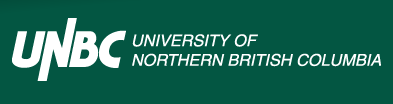 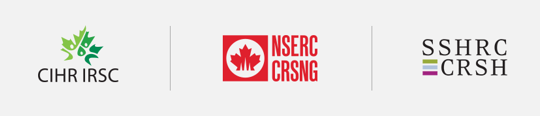 OBJECTIVES
By the end of this session, you should be able to use the new Guide by: 

Understanding the key differences between the new and the old Tri-Agency Guide on Financial Administration (TAGFA), including the four principles and other important changes

Understand the impact of the new TAGFA on the administration of the Tri-Agency research funds at UNBC

Navigate available resources for more information about the new TAGFA implementation
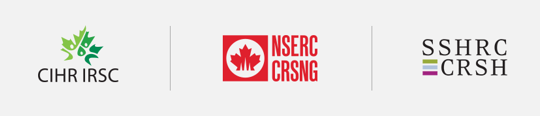 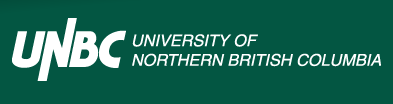 CONTENT
Part 1: About the Guide

Part 2: Use of Grant Funds  

Part 3: TAGFA Principles and Directives

Part 4: Administering Institution’s Policies and Directives

Part 5: Tri-Agency Resources
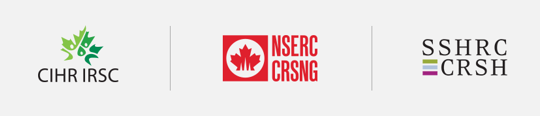 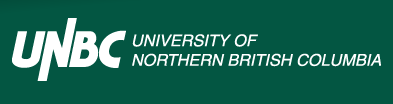 Part 1: About the Guide
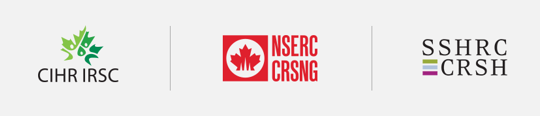 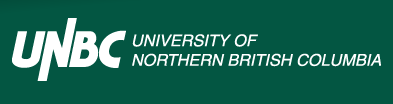 Objectives of the Principles-Based Guide
Streamline and simplify the administration and use of grant funds

Promote and support sound judgment and due diligence

Foster a balance between control and flexibility

Lessen administrative burden

Allow for more efficient processes

Harmonization of Tri-Agency policies and guidelines

No discretion to depart from these principles and directives
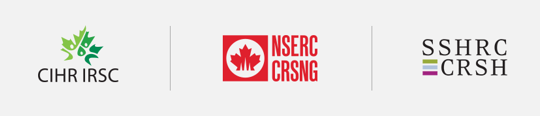 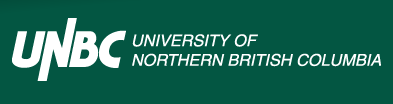 What has changed?
Shift from prescriptive list of eligible and ineligible expenses to a principle-based approach under the new Guide.

New Guide provides framework for institutions to determine eligibility of expenses maximizing the use of existing policies, processes and controls.

In general, anything eligible under the old Guide will continue to be eligible as long as the item or service respects the four key principles and directives as outlined in the TAGFA.
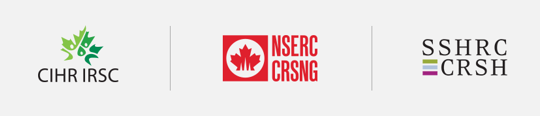 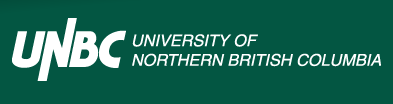 Part 2: Use of Grant Funds
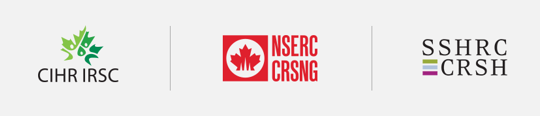 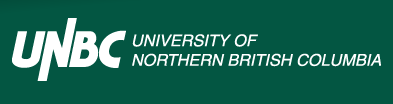 Roles & Responsibilities
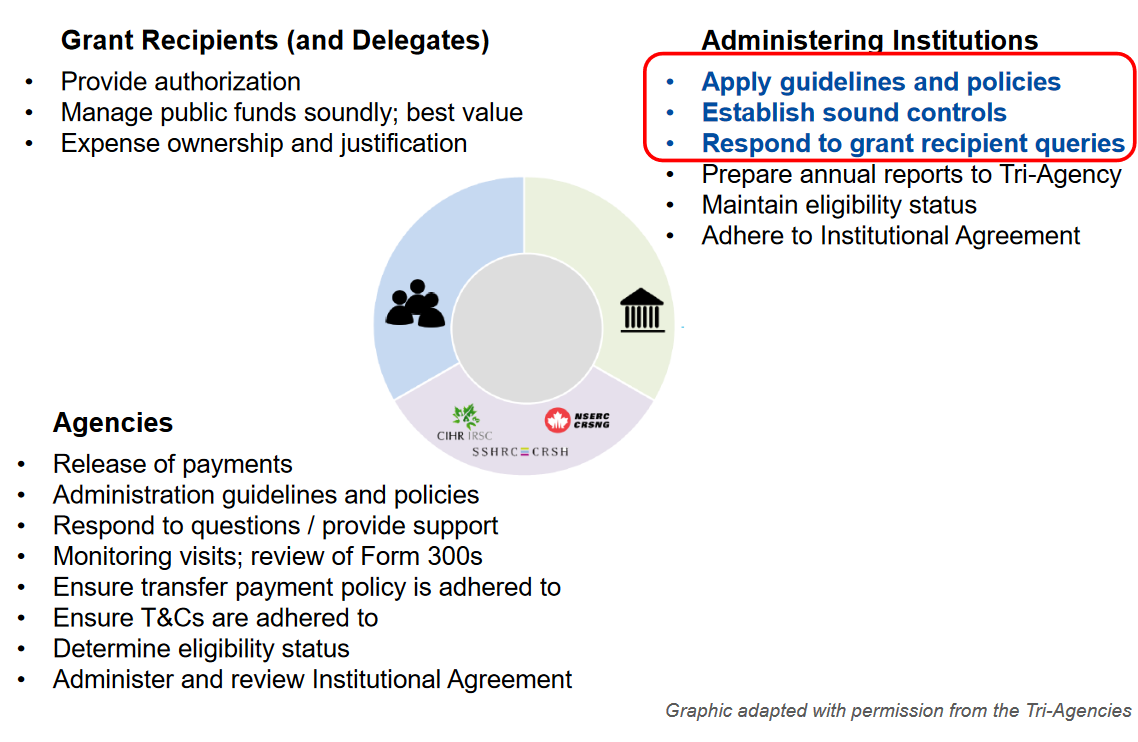 Slide taken from U of Toronto presentation https://research.utoronto.ca/media/440/download
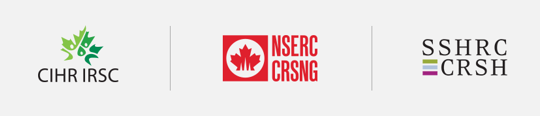 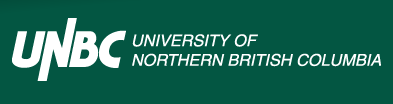 Order of Precedence and Interpretation
Steps, IN ORDER, for determining the eligibility of expenses:
1. The Four Principles
3.  The Program/Funding Opportunity literature
4.  The Institution’s Policies and Directives
2. The Relevant Directive Details
Every step from this assessment process should be executed before making eligibility determination
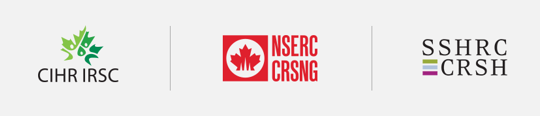 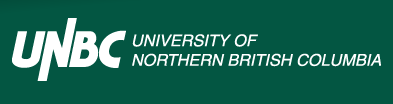 Part 3: TAGFA Principles 
& 
Directives
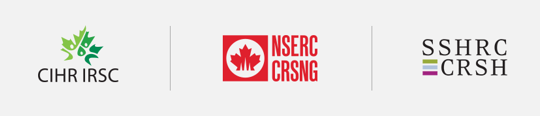 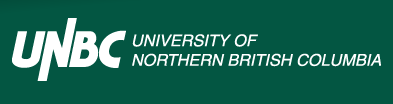 PRINCIPLES
Grant expenditures MUST:

1. Contribute towards the direct costs of the research/activities 

2. Not be provided by the administering institution

3. Be effective and economical

4. Not result in personal gain
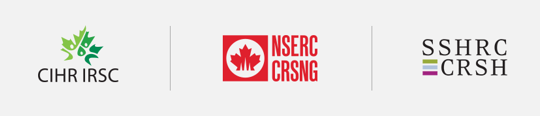 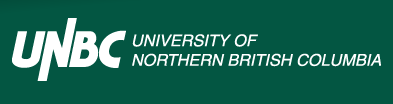 PRINCIPLES on the Use of Grant Funds
Grant expenditures MUST:

        1. Contribute to the direct costs of the research/activities for 	which the funds were awarded, with benefits directly 	attributable to the grant
What are DIRECT COSTS?

Essential expenditures that would not have been incurred had the grant not been undertaken

Accordingly, they can be directly assigned to the grant activities with a high degree of accuracy
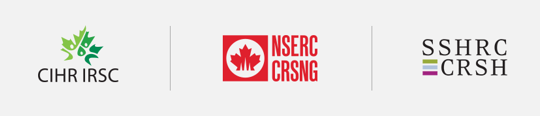 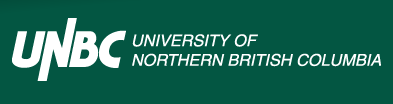 PRINCIPLES on the Use of Grant Funds
Grant expenditures MUST:

        2. Not be provided by the administering institution to their 	research personnel
“Provided by the administering institution”?

If an administering unit normally provides a good or service, it cannot be charged to the grant

Tri-Agencies are mindful that what is provided by an institution can vary both across and within institutions
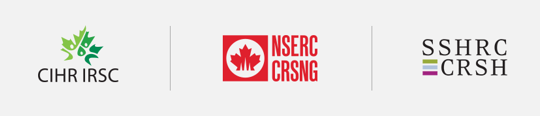 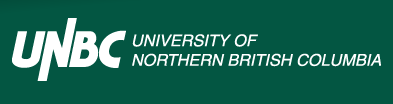 PRINCIPLES on the Use of Grant Funds
Grant expenditures MUST:

        3. Be effective and economical
“Effective and economical”?

It achieves the intended outcome with due regard for minimizing cost by avoiding unnecessary expense

Optimal use of the funds; does not necessarily mean the “lowest cost”.
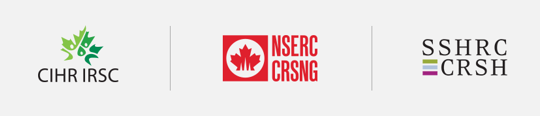 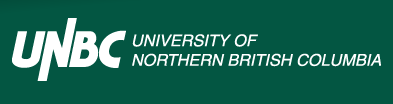 PRINCIPLES on the Use of Grant Funds
Grant expenditures MUST:

        4. Not result in personal gain for members of the research team
“Personal Gain”?

A benefit or advantage to a particular person rather than to the grant-funded research/activities
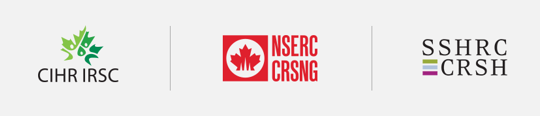 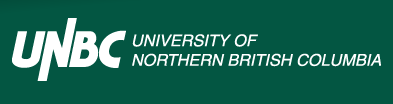 DIRECTIVES on Certain Expense Types
DIRECTIVES:  What are they?

Mandatory Requirements
Provide a framework to make decisions
Allow for sound judgment and due diligence
Goods and Services
Employment and Compensation Expenses
Hospitality Expenses
Travel and Travel-Related Subsistence Expenditures
Gifts, Honoraria, Incentives
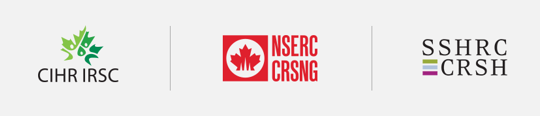 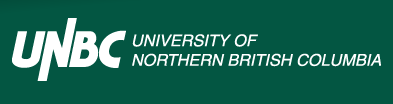 DIRECTIVES: Employment & Compensation
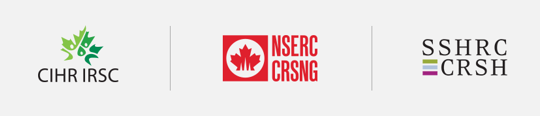 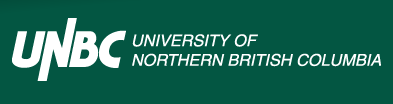 DIRECTIVES: Employment & Compensation
Test for Understanding

For each of the following statements, determine if the expenditures would be an appropriate use of grant funds under the Employment and Compensation directive?

Salary paid to an individual who is employed full-time with a local counseling organization to provide related services to the grant recipient’s funded research project.
Compensation from grant funds to an international researcher providing services on the grant recipient’s project.
Compensation to a PhD student for work conducted on two different funded research projects.
Compensation to an independent researcher from another research team collaborating on the grant recipient’s funded research project.
Not be provided by the administering institution
Be effective and economical
Not resulted in personal gain
Contribute towards direct costs of the research/activities
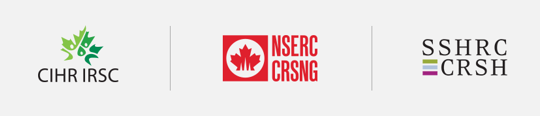 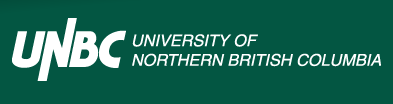 DIRECTIVES: Goods & Services
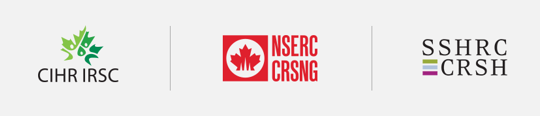 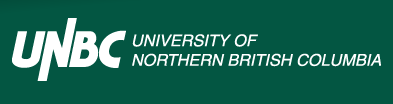 DIRECTIVES: Goods & Services
Test for Understanding

For each of the following statements, determine if the expenditures would be an appropriate use of grant funds under the Goods and Services directive?

Office and stationery supplies not normally provided by the administering institution.
Grant recipient wants to use her own company to translate documents from the research project.
The costs associated with regulatory compliance to provincial or municipal regulations and by-laws.
Consulting fees for the services rendered by a statistician on a project.
Not be provided by the administering institution
Be effective and economical
Not resulted in personal gain
Contribute towards direct costs of the research/activities
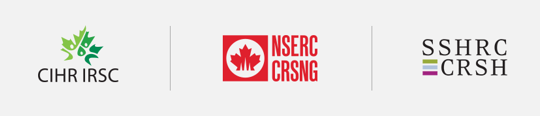 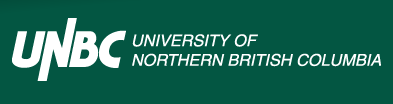 DIRECTIVES: Travel & Travel-Related Subsistence
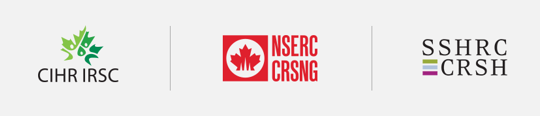 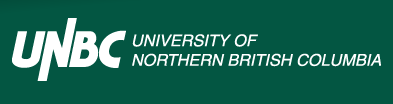 DIRECTIVES: Travel & Travel-Related Subsistance
Test for Understanding

For each of the following statements, determine if the expenditures would be an appropriate use of grant funds under the Travel and Travel-Related Subsistence directive?

A car rental for research travel related purposes.
Purchase of a travel Visa. 
Airfare for a grant recipient to discuss research findings with out-of-town members of the project team.
Grant recipient is submitting expenses for rainwear necessary for their family member to visit the research project site.
Not be provided by the administering institution
Be effective and economical
Not resulted in personal gain
Contribute towards direct costs of the research/activities
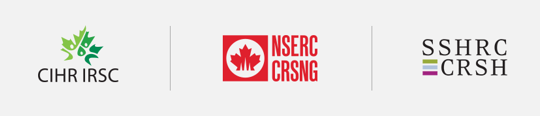 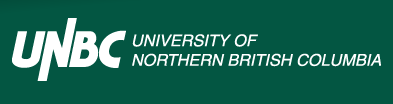 DIRECTIVES: Hospitality
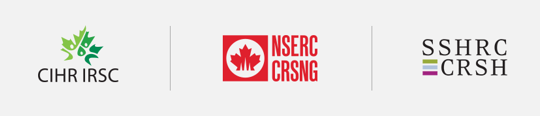 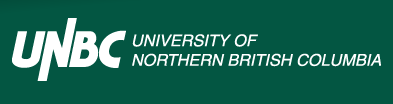 DIRECTIVES: Hospitality
Test for Understanding

For each of the following statements, determine if the expenditures would be appropriate use of grant funds under the Hospitality directive?

Cost of catering for a workshop without presentations or outcomes with collaborators from partners’ organizations.
Cost of groceries for a meal the grant recipient is hosting for visiting scholars to discuss new methodologies used for the funded research.
Cost of catering for a Christmas party the grant recipient is hosting for their laboratory team.
Grant recipient is having dinner with another faculty member not involved with their grant to discuss hiring a new lab member.
Not be provided by the administering institution
Be effective and economical
Not resulted in personal gain
Contribute towards direct costs of the research/activities
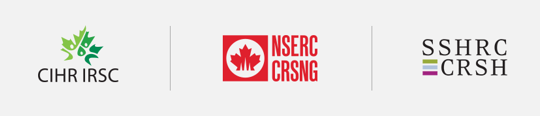 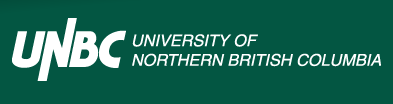 DIRECTIVES: Gifts, Honoraria & Incentives
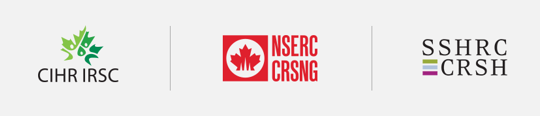 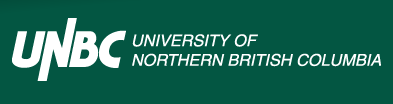 DIRECTIVES: Gifts, Honoraria & Incentives
Test for Understanding

For each of the following statements, determine if the expenditures would be an appropriate use of grant funds under the Gifts, Honoraria and Incentives directive?

A gift for an Elder invited to open a research conference with an opening prayer. 
An honorarium for a local artist invited to prepare a piece of artwork for display at a conference.
A cash donation made to a cultural site for the use of their facilities to conduct research activities.
The provision of a $20.00 gift card to an individual as an incentive for their participation in the funded research study.
Not be provided by the administering institution
Be effective and economical
Not resulted in personal gain
Contribute towards direct costs of the research/activities
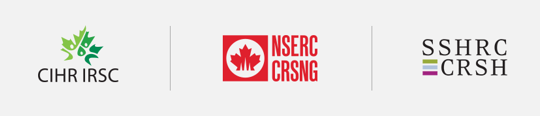 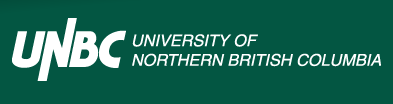 Part 4: Administering Institution’s Policies and Directives
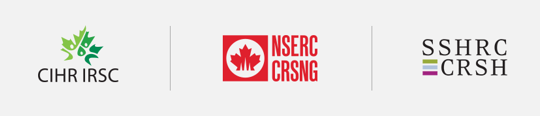 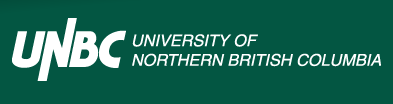 EDI – Equity, Diversity and Inclusion
UNBC is responsible for recognizing the importance of equity, diversity and inclusion in its policies and practices as stated in the Agreement on the Administration of Agency Grants and Awards by Research Institutions.  

All administering institutions that accept agency funding must make concerted efforts to develop and implement policies and procedures that advance the goals of EDI in the use of grant funds, to achieve equitable participation in the research system.

Grant recipients are responsible for ensuring that they carry out their grant activities in accordance with the EDI policies and practices of their administering institutions.
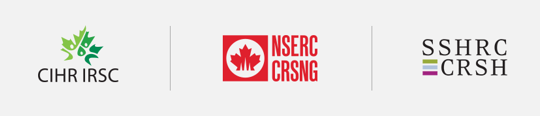 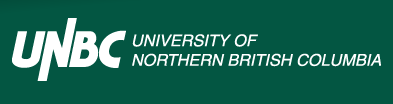 Institutional Policies
Work in Progress:
	
	GAP Analysis to identify gaps and changes between the old Guide, 	the new Guide and current UNBC policies, processes and 	guidelines

For situations where the new guide is silent, institutional policies will apply. 

When in doubt, the MOST stringent policy always applies.
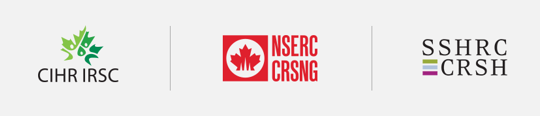 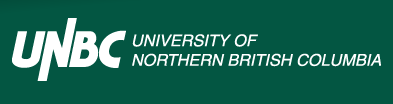 Part 5: Tri-Agency Resources
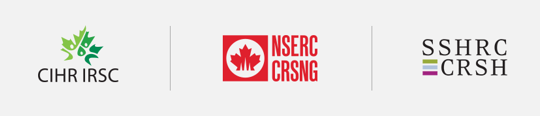 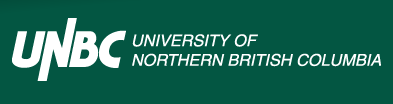 Supporting Resources and Tools
Frequently Asked Questions

Roles and Responsibilities

Virtual Guidance Tool

CAUBO Best Practices
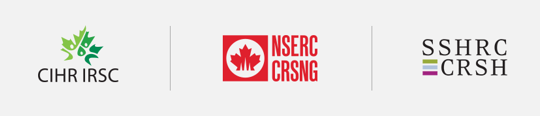 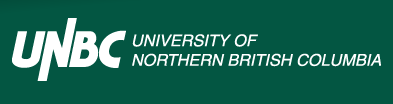 Contact Information
Aneta Douglass – Finance @ 26534 
email: Aneta.Douglass@unbc.ca 
Phone: 250-960-6534

Jacqueline Dockray – Office of Research @ 26357
email: Jacqueline.Dockray@unbc.ca 
Phone: 250-960-6357
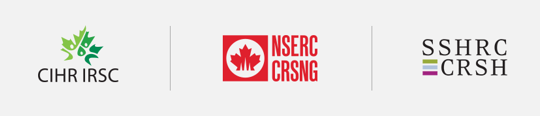 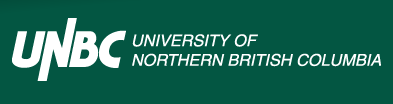 Questions/Comments
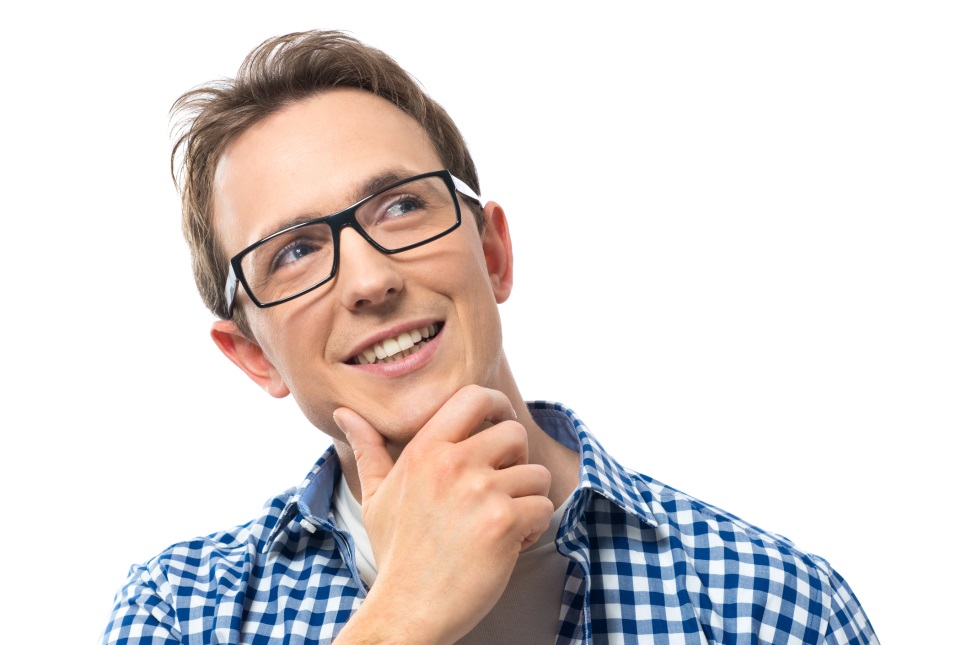 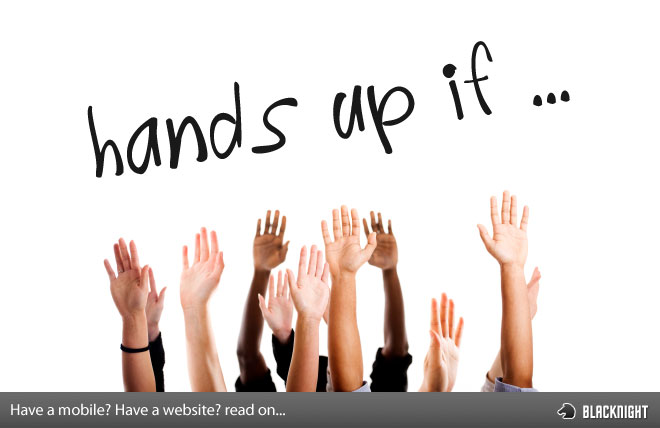 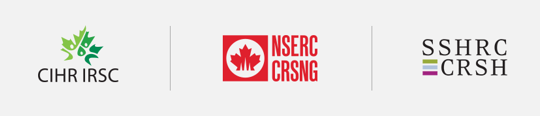 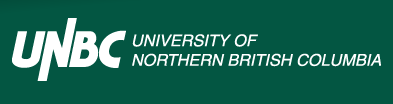 Thank YOU!
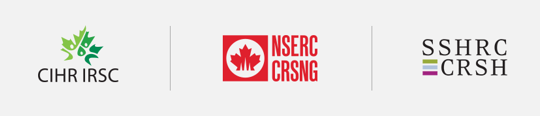 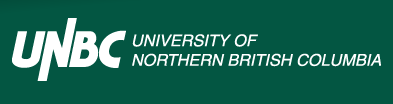